CAD/CAM - FROM DESIGN TO MANUFACTURE
www.technologystudent.com © 2020  V.Ryan © 2020
WORLD ASSOCIATION OF TECHNOLOGY TEACHERS	https://www.facebook.com/groups/254963448192823/
USEFUL LINKS:	https://technologystudent.com/cam/twod1.htm
The drawings below represent the various stages involved in the design and manufacture of a small plaque. The plaque has the initials of a customer / client, ‘engraved’ accurately, into its surface. CAD has been used to design the plaque and CAM to manufacture the final product. Write detailed notes alongside each drawing. Your notes should describe / explain each stage.
12 marks

USING CAD SOFTWARE
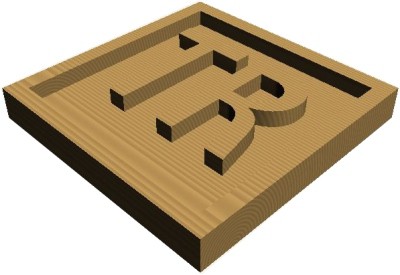 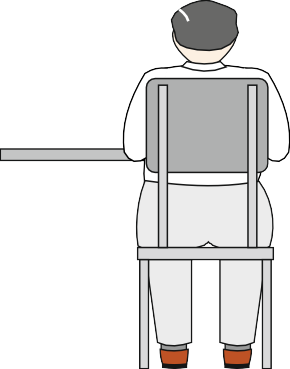 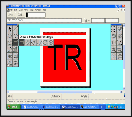 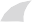 PROCESS DESIGN TO COORDINATES
COORDINATES
X, Y, Z
(18, 8, 23)
Z
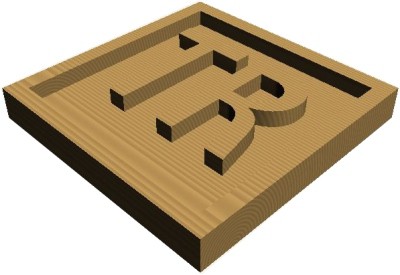 Y
X
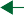 SAFETY - CNC AND MANUALLY OPERATED MACHINES
www.technologystudent.com © 2020  V.Ryan © 2020
WORLD ASSOCIATION OF TECHNOLOGY TEACHERS	https://www.facebook.com/groups/254963448192823/
USEFUL LINKS:	https://technologystudent.com/cam/twod1.htm
SIMULATE MANUFACTURE
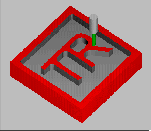 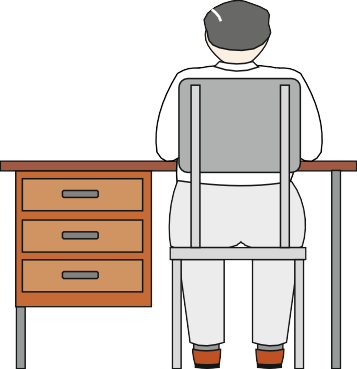 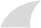 MANUFACTURE USING A CNC
By V.Ryan
Boxford A3 HSR2
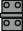 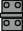 3D HIGH - SPEED ROUTER
Z+

Z-
+
I/O
Z
-
X-  Y+
Y-  X+
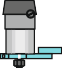 %
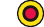 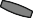 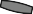 BOXFORD